All for Power Conference 2024JADERNÁ ENERGETIKA - EVROPA
Blahoslav Němeček20.11.2024
Jaderná energie je nezbytná pro splnění cílů uhlíkové neutrality
Produkce skleníkových plynů k dosažní uhlíkové neutrality
Globální scénáře pro dosažení uhlíkové neutrality ukazují, že pro dosažení klimatických cílů omezení globálního oteplování na 1,5°C nebo 2°C bude potřeba větší využívání jaderné energetiky.
Šestá hodnotící zpráva Mezivládního panelu pro změnu klimatu (IPCC) a Světový energetický výhled Mezinárodní energetické agentury (IEA) zdůrazňují významnou roli jaderné energie — ve spojení s dalšími nízkouhlíkovými zdroji energie — v přechodových scénářích, které jsou v souladu s cíli Pařížské dohody. Většina nízkouhlíkových scénářů předpokládá zdvojnásobení nebo vyšší růst globální výroby jaderné elektřiny do roku 2050.
2ºC
1,5ºC
Podle projekcí Mezinárodní agentury pro atomovou energii (IAEA), bude do roku 2050 potřeba 7000 TWh z výroby jaderné elektřiny (což odpovídá 890 GW instalovaného výkonu).
Globální emise skleníkových plynů (Gt CO2-eq.)
Pro dosažení potenciálu jaderné energie je tedy nutné urychlit globální investice a tempo jejího nasazování ze současných úrovní. IEA identifikovala, že pro dosažení uhlíkové neutrality bude potřeba zvýšit roční investice do jaderné energetiky na více než 100 miliard USD do roku 2030, oproti přibližně 40 miliardám USD ročně v letech 2016–2020. Tímto tempem by do roku 2050 činily investice do jaderné energetiky více než 2 biliony USD.
2019
2050
Všechny skleníkové plyny
CO2
Severní, západní a jižní Evropa v roce 2023
20,8%finální spotřebované energie byla elektřina
Scénáře vývoje jaderné výrobní kapacity
Přestože se celková odhadovaná spotřeba energie do roku 2050 sníží zhruba o 15%, ze současných 41 EJ (Exojoule), spotřeba elektřiny může vzrůst až o 20% do roku 2030, a o 50% do roku 2050 oproti současné spotřebě.
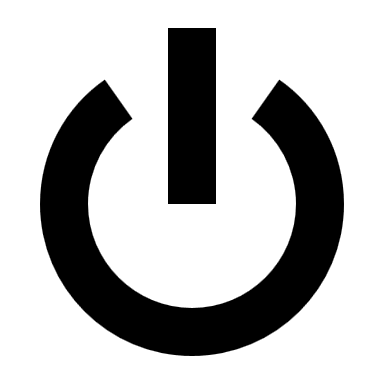 *Rozvojový scénář zohledňuje politiky, investice a inovace (SMR) pro rozvoj jaderné energetiky a její kapacity.
Jaderná energie je ve sledovaném regionu největším přispěvatelem k výrobě nízkouhlíkové elektřiny, přičemž v roce 2023 představovala 20 % celkové výroby. Její podíl však mezi lety 2002 až 2023 klesl o přibližně 11 proc. bodů.
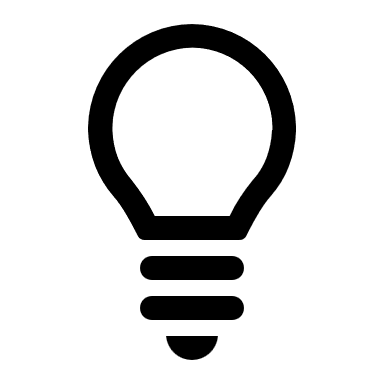 2 791 TWhbylo vyrobeno elektřiny
Instalovaný výkon v jaderných elektráren (GW)
*Předpoklady referenčního scénáře vycházejí z pokračujících trendů trhu, technologií a politiky, bez významných změn.
V rozvojovém scénáři IAEA očekává, že instalovaný výkon jaderných elektráren mírně klesne, a to přibližně o 6 GW do roku 2030, a poté vzroste přibližně o 40 % do roku 2050 ve srovnání s výkonem v roce 2023, který činil 94 GW. Podíl elektřiny z jádra vzroste přibližně o 2 procentní body do roku 2050.
20%vyrobené elektřiny bylo z jaderných elektráren
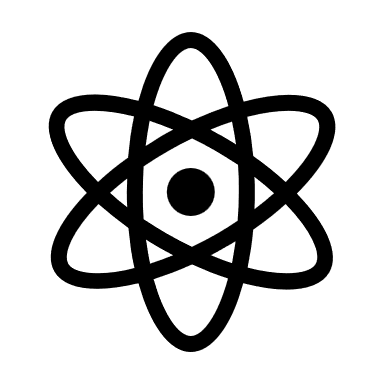 Rozvojový scénář
Referenční scénář
Zdroje: IAEA; IAEA
All for Power Conference; Jaderná energetika - Evropa
Přístup a vývoj jaderné energetiky – Francie
Velké reaktory
18
jaderných elektráren
Francie staví na dlouholeté tradici lehkovodních reaktorů.
Jako druhá v Evropě letos spustila rektor typu EPR.
Do roku 2030 plánuje začít výstavbu 6 bloků typu EPR 2 v lokalitách elektráren Penly, Gravelines a  Bugey.
56
reaktorů
Hauts-de-France
61
GW instalovaného výkonu
63
% celkové výroby elektřiny
Normandie
Ile-de-France
38
1
Grand Est
let průměrné stáří reaktorů
Bretagne
nový reaktor EPR (spuštěn letos v elektrárně Flamanville)
1
Bourgogne-Franche-Comté
Centre-Val de Loire
Malé modulární reaktory
Pays de la Loire
6
reaktorů EPR 2 v plánu
bez nového reaktoru
Nuward, dceřina společnost EDF vyvíjí vlastní lehkovodní SMR o výkonu 300-400 MW.
Start-up Jimmy SMR vyvíjí pro Paříž vysokoteplotní plynem chlazený SMR pro výrobu tepla o výkonu 20 MW.
Francouzská společnost Hexana vyvíjí rychlý sodíkem chlazený SMR o výkonu 300 MW .
plánované reaktory EPR2
Nový reaktor EPR
Francie přehodnotila své dřívější plány částečného odklonu od jaderné energie a od roku 2023 naopak zintenzivňuje jejich podporu a vývoj:
1
Auvergne-Rhône-Alpes
Nouvelle-Aquitaine
Investiční plán „France 2030“ (schválen 2023)
Národní nízkouhlíková strategie (2020)
Odstranění požadavku na pokles na 50 %, místo toho výroba z jádra přes 50 % až do roku 2050.
Prozkoumávání možnosti prodloužení životnosti až na 60+ let.
8 miliard EUR alokovaných na vývoj SMRs. Schváleno 6 nových reaktorů EPR2.
Postupný pokles podílu výroby z aktuálních cca 65 % na 50 % v roce 2035.
Snaha provozovat reaktory i po překročení stáří 40 let
Diverzifikace jaderných technologií a podpora SMRs
Provence-Alpes-Côte d’Azur
1+
< 1
[200 to 300[
Occitanie
[300 to 400[
400+
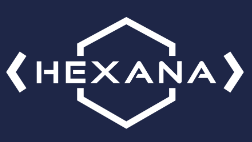 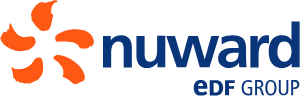 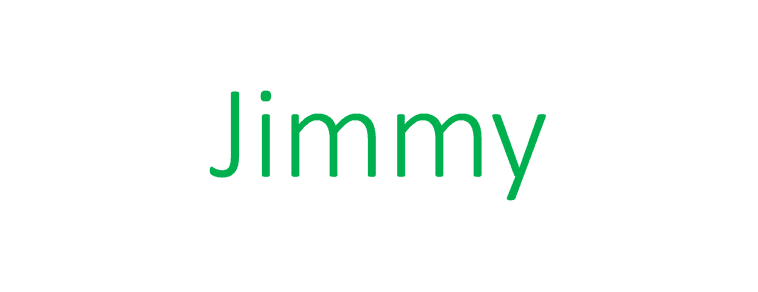 Corse
400+
400+
Oba plány zdůrazňují zaměření úsilí na prodloužení palivového cyklu a přechod vybraných reaktorů na MOX paliva.
400+
400+
Zdroje: NEA; WNA; IAEA
400+
All for Power Conference; Jaderná energetika - Evropa
Přístup a vývoj jaderné energetiky – Velká Británie
UK má ambice jadernou energetiku rozvíjet
4
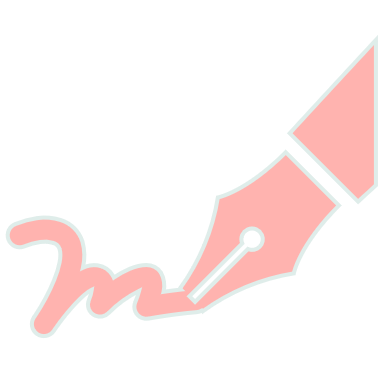 Jaderné elektrárny
Energy security act (2022) si klade za cíl do roku 2050 dosáhnout podílu JE na výrobě 25 % při instalovaném výkonu až 24 GW. 
Nuclear energy act (2022) umožňuje financování výstavby JE formou regulované báze aktiv (RAB), co umožní developerovi pod dohledem regulátora částečně rozložit riziko projektu na odběratele.
9
reaktorů
5,9
GW instalovaného výkonu
15
% celkové výroby elektřiny
Stav reaktorů a plánovaná výstavba
2
Max
reaktory EPR ve výstavbě
lokality s plánovanou výstavbou
3
Většinu jaderné flotily tvoří plynem chlazené reaktory typu AGR z 80. let. Poslední reaktor byl postaven v roce 1995 (Sizewell-B, lehkovodní typ). 
Ve výstavbě jsou dva reaktory EPR od EDF o celkovém výkonu 3,2 GW v elektrárně Hinkley Point C.
Plánovaná výstavba zahrnuje reaktory v lokalitách elektráren Wylfa a Oldbury, kde měla varné reaktory stavět firma Hitachi, která ale z projektu odstoupila v r. 2020. Výstavba v Bradwellu, kterou měla zaštitovat čínská CGN, byla pozastavena z bezpečnostních obav. V lokalitě elektrárny Sizewell by měla stavět EDF, zatím ovšem není stanoveno datum.
Scotland
bez nového reaktoru
ve výstavbě
plánovaná výstavba
Jaderná energetika má v UK silnou historii s vrcholem na konci minulého století s nejvyšším podílem na výrobě 27 % v roce 1998. V roce 2023 to bylo 13 %.
Oproti roku 2000 poklesl instalovaný výkon JE zhruba na polovinu z důvodu ukončení provozu elektráren z 60. a 70. let.
North East
Min
Northern Ireland
North West
Malé modulární reaktory
Podíl jaderné energie na celkové výrobě elektřiny v UK
Yorkshire & the Humbert
1+
Isle of Man
< 1
Britská agentura pro likvidaci jaderných zařízení zkoumá možnosti využití svých pozemků k podpoře strategie energetické bezpečnosti britské vlády, včetně potenciálního umístění SMR od Rolls-Royce (RR SMR). Technologie RR SMR, zaměřující se na lehkovodní reaktory byla také vybrána jako preferovaná společností Solway Community Power Company, která plánuje nasazení SMR v oblasti West Cumbria ve Spojeném království. První instalace by měly proběhnout začátkem 30. let.
Rolls-Royce SMR rovněž podepsala memorandum o porozumění (MoU) s ČEZ o vyhodnocení možnosti nasazení RR SMR v areálu jaderné elektrárny Temelín.
Británie rovněž podepsala memoranda například s výrobci SMR Newcleo, a dokončila tří stupňový proces se společnosti Blykalla za účelem prozkoumat regulační postupy pro licencování rychlých reaktorů chlazených olovem.
[200 to 300[
[300 to 400[
East Midlands
400+
400+
GW
West Midlands
400+
Eastern Region
400+
Wales
400+
400+
London
South East
Instalovaný výkon JE
Podíl JE na celkové výrobě
South West
Zdroje: NEA; WNA; IAEA
All for Power Conference; Jaderná energetika - Evropa
Přístup a vývoj jaderné energetiky – Rumunsko
Rumunský národní plán pro energetiku a klima (2021)
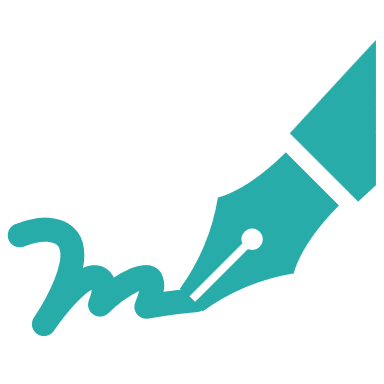 1
jaderná elektrárna
Plán klade na JE do budoucna vysoký důraz. Blokům 1 a 2 má být po modernizaci prodloužena životnost na dalších 30 let. 
Počítá s výstavbou bloků 3 a 4 a stanovuje data spuštění 2030 a 2031, co ovšem již lze vyhodnotit za nereálné.
2
reaktory
Botosani
1,3
Maramures
GW instalovaného výkonu
Suceava
Satu Mare
11
TWh elektřiny ročně
1
Bistrita-Nasaud
Iasi
Stav reaktorů a plánovaná výstavba
Salaj
20
% celkové výroby elektřiny
Bihor
Jako jediná země v Evropě provozuje těžkovodní reaktory typu CANDU. Tyto reaktory dokáží pracovat s neobohaceným palivem a umožňují výměnu paliva za provozu bez odstávky.
Projekt dostavby 3. a 4. bloku již v minulosti několikrát změnil dodavatele. Aktuálně by projekt formou EPC mělo zastřešit joint venture energetických společností AtkinsRéalis (CAN), Ansaldo Nucleare (IT), S&L Engineers (USA) a dalších.
Neamt
Cluj
plánovaná dostavba
Harghita
Mures
Vaslui
Bacau
Podíl výroby jaderné energie v energetickém mixu Rumunska
Arad
Alba
Covasna
Malé modulární reaktory
Sibiu
Hunedoara
Brasov
Vrancea
Timis
Galati
1
V listopadu 2023 podepsala společnost Westinghouse memorandum o porozumění (MoU) zaměřené na vytvoření konsorcia, které by realizovalo malý demonstrační projekt SMR Westinghouse LFR v belgickém Molu, po němž by následovalo vybudování plnohodnotné verze v rumunském Pitești.
V červenci 2024 Rumunská jaderná společnost Nuclearelectrica a RoPower Nuclear, projektová společnost zaměřená na projekt (SMR) v Doicești, podepsaly smlouvu na druhou fázi předběžného inženýrského návrhu (Front-End Engineering and Design Phase 2, FEED 2) s americkou společností Fluor Corporation. Cílem projektu je vybudování SMR VOYGR-6 společnosti NuScale.
NuScale rovněž provádí předlicenční aktivity v dalších jurisdikcích, včetně Ukrajiny, Polska, Rumunska, Kanady a Indonésie.
Buzau
Arges
Caras-Severin
Prahova
Vâlcea
Braila
Gorj
Tulcea
[0 to 100[
Dâmbovita
[100 to 200[
Vodní
Jaderné
Fosilní
Ostatní OZE
Podíl JE
Ialomita
Ilfov
[200 to 300[
[300 to 400[
Mehedinti
400+
Olt
Jaderná energie výrazně přispívá k dekarbonizaci a diverzifikaci rumunské energetiky. Od dostavby dvou bloků jediné jaderné elektrárny Cernovoda v letech 1996 a 2007 se výrazně snížila závislost na fosilních palivech.
Calarasi
400+
Dolj
Constanta
Teleorman
Giurgiu
400+
400+
400+
Bucharest
Zdroje: NEA; WNA; IAEA
400+
All for Power Conference; Jaderná energetika - Evropa